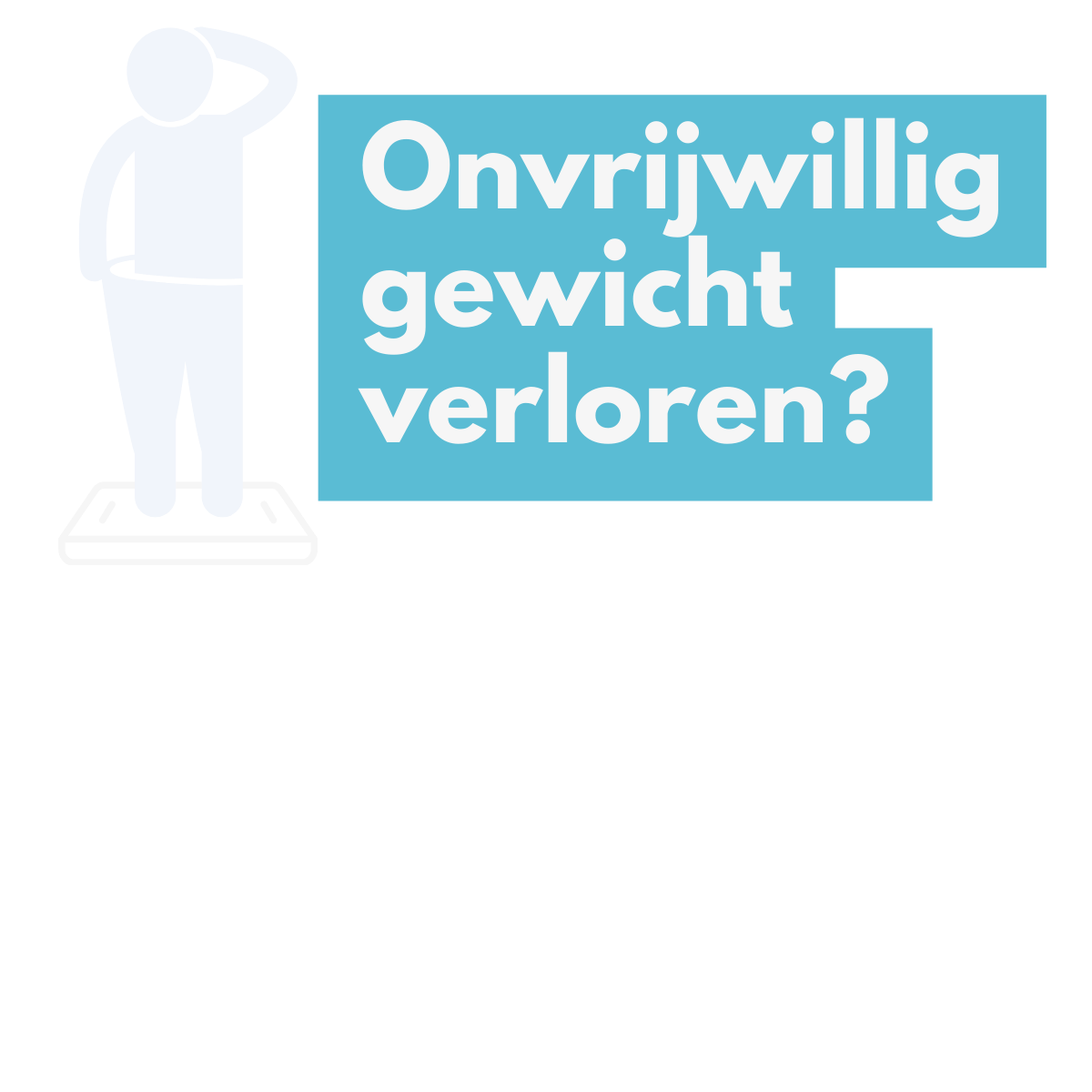 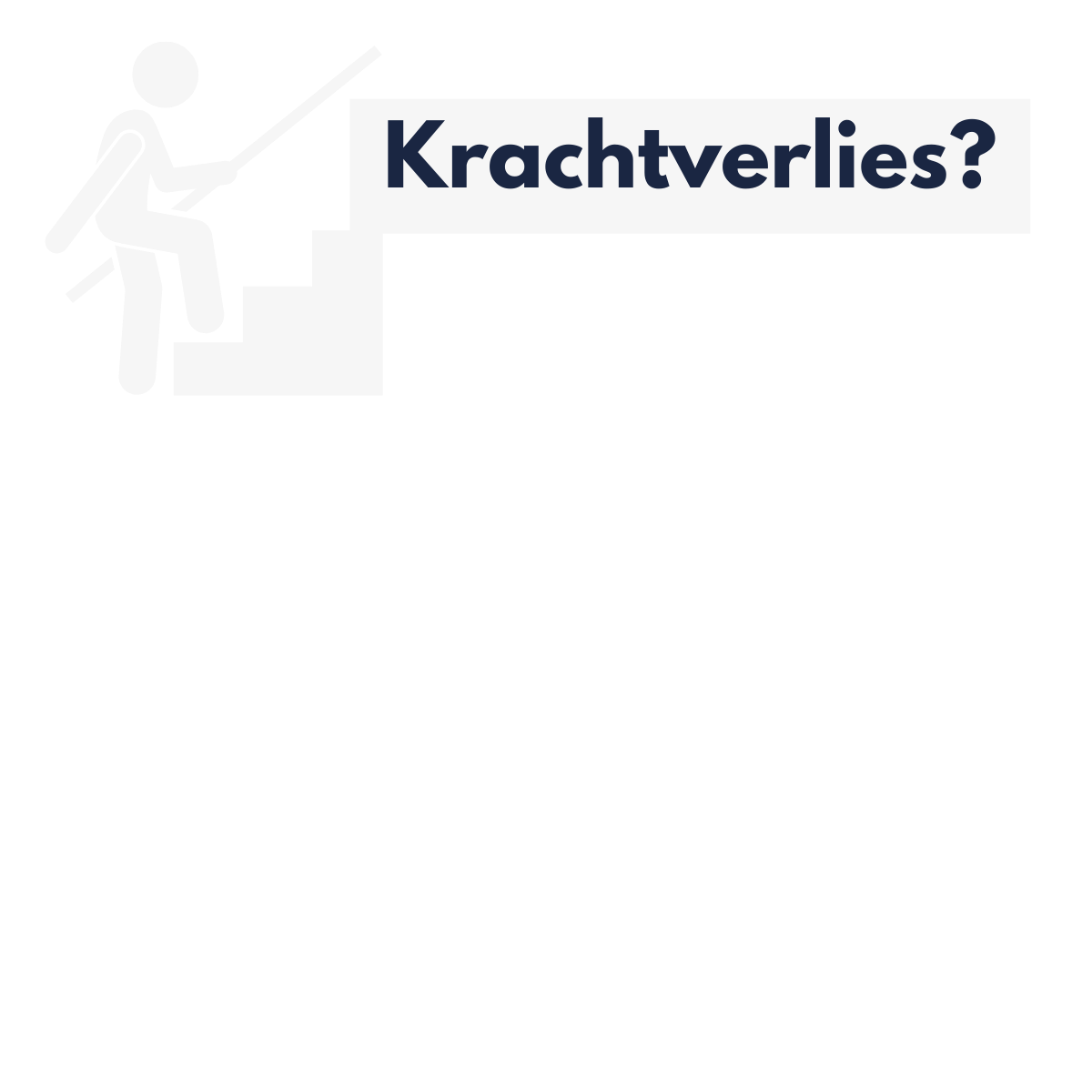 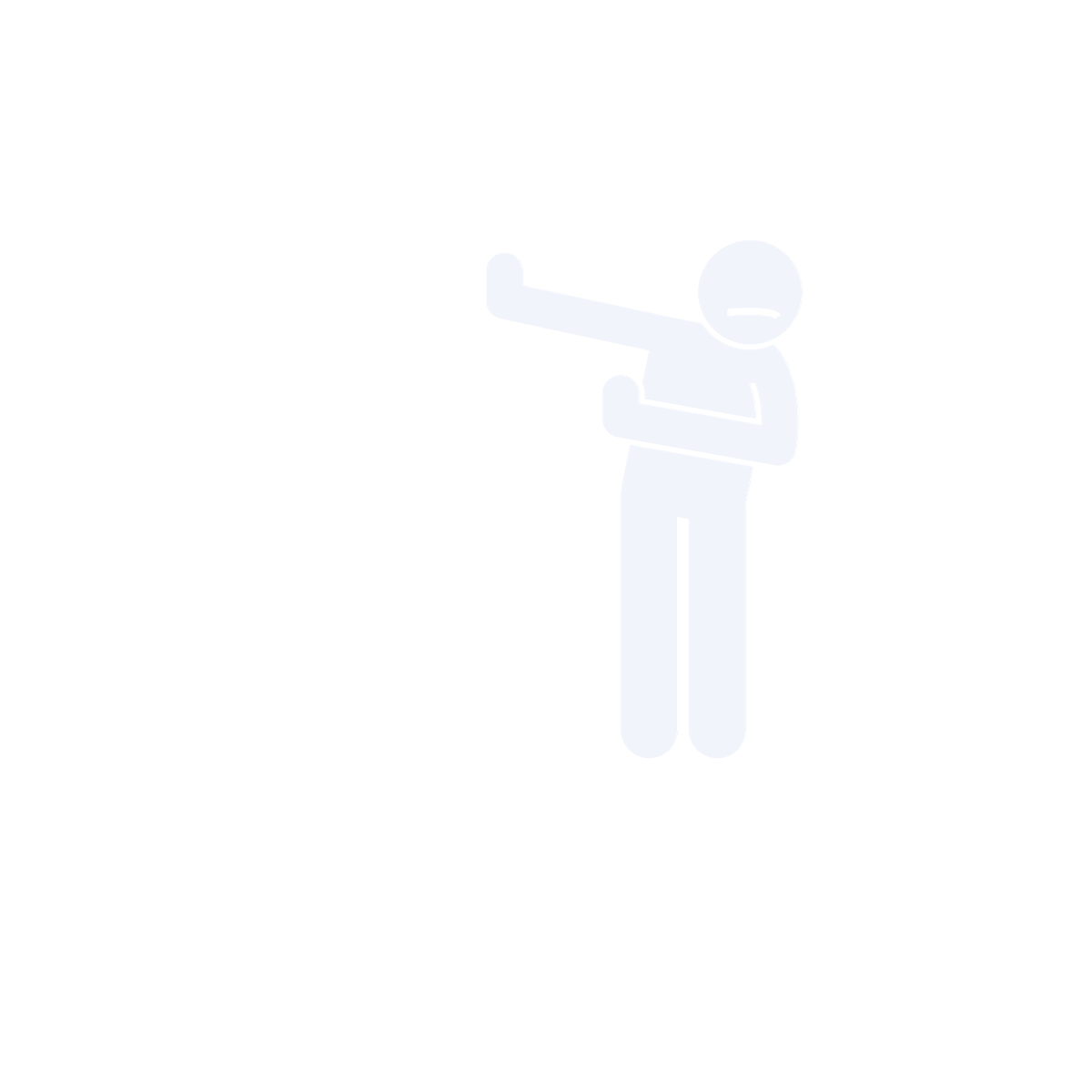 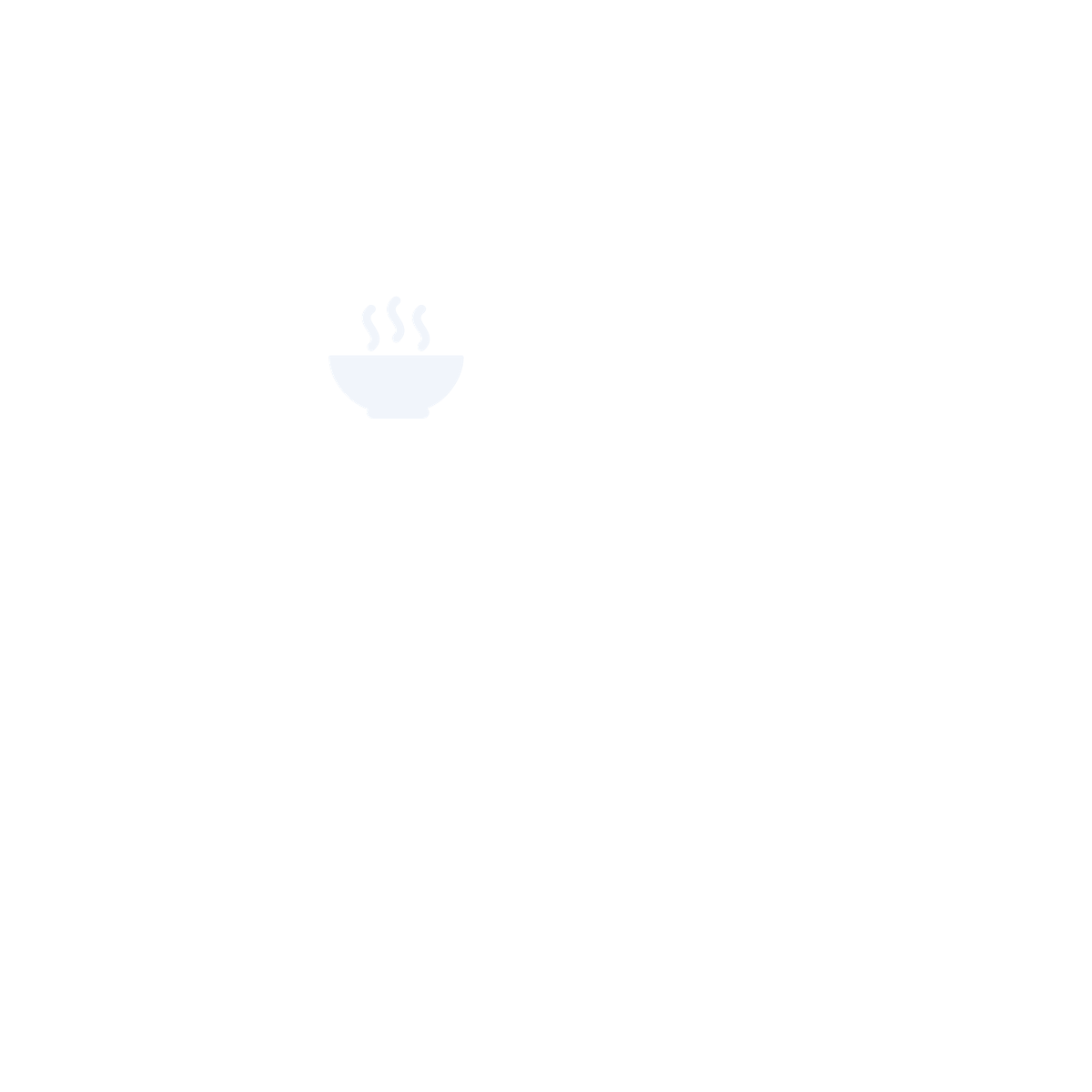 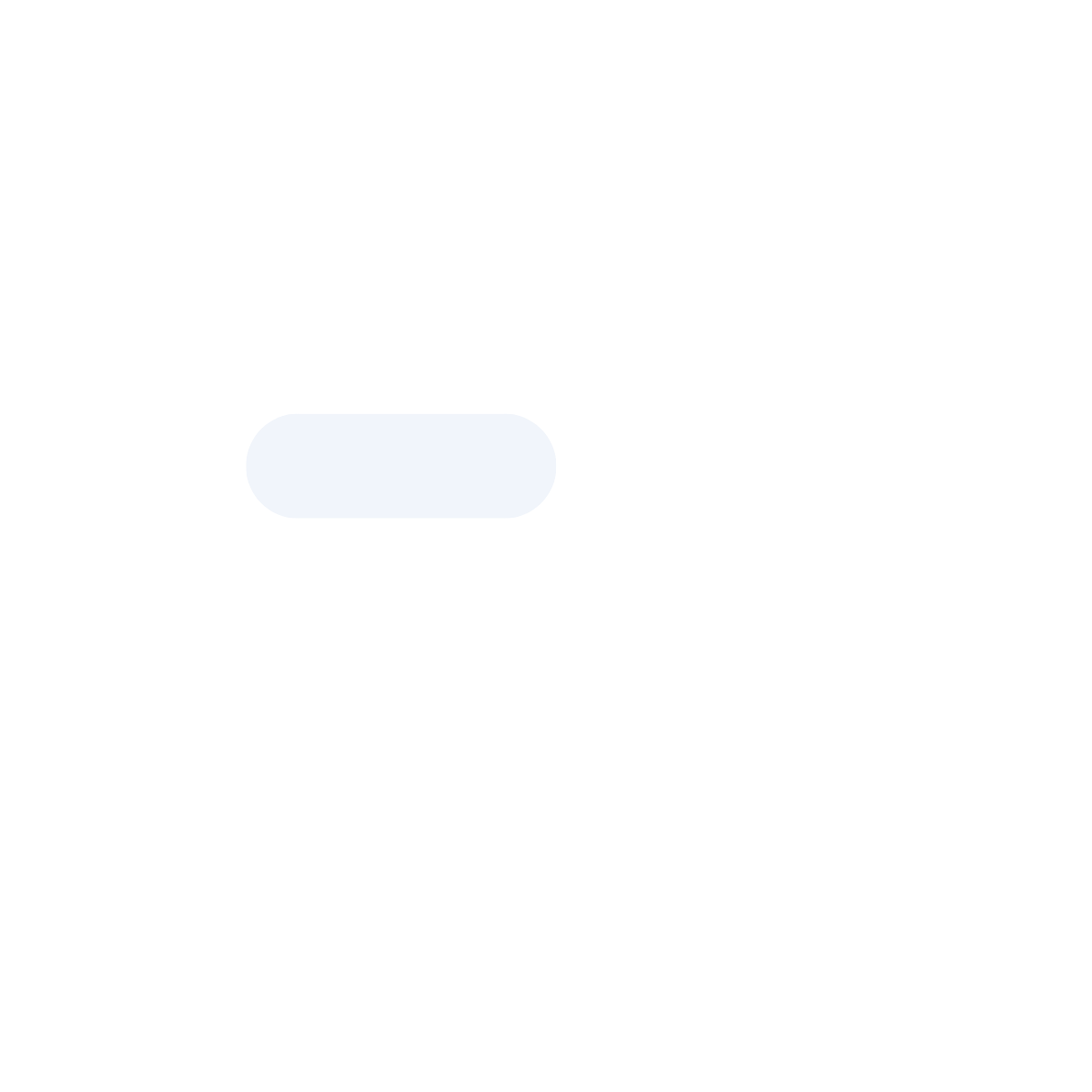 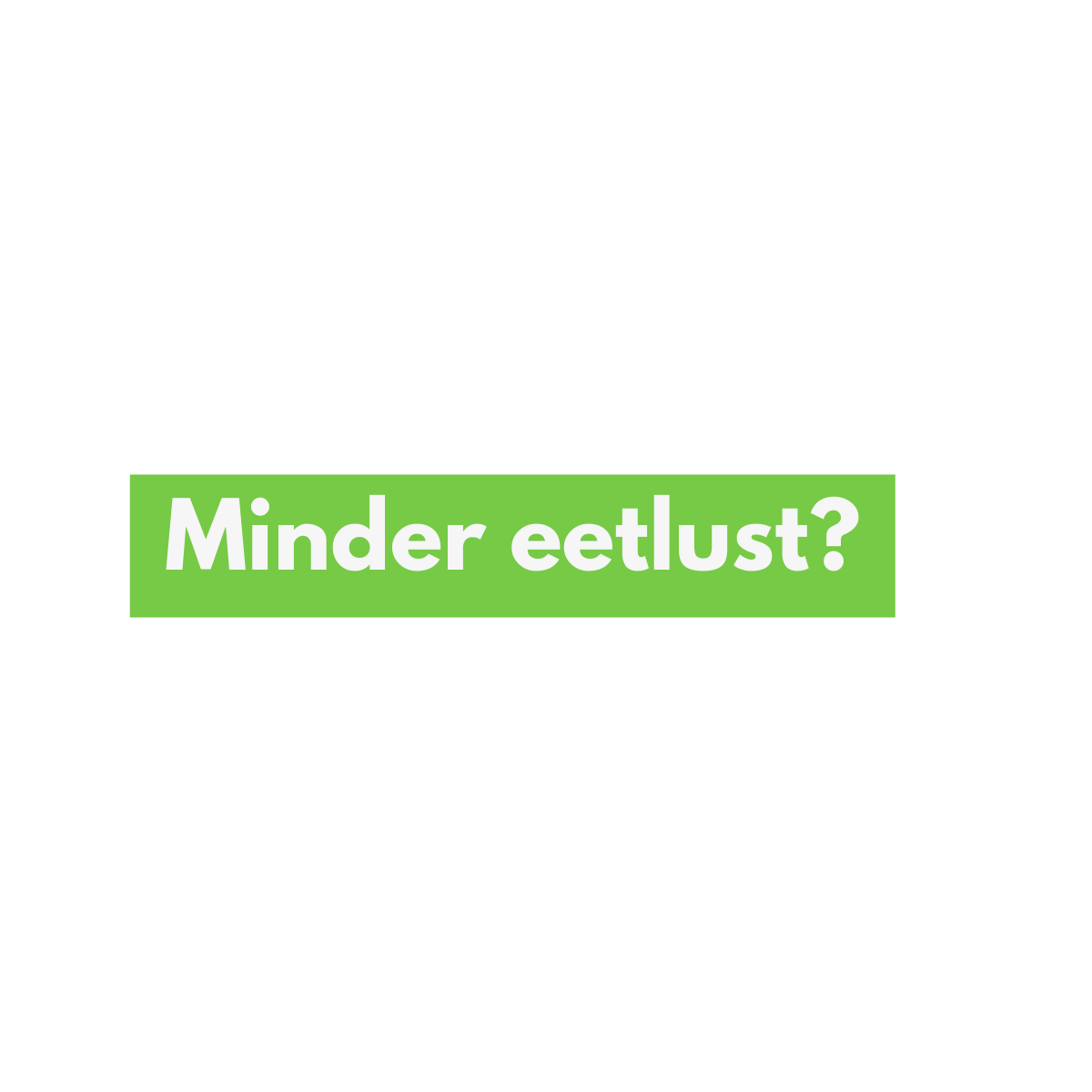 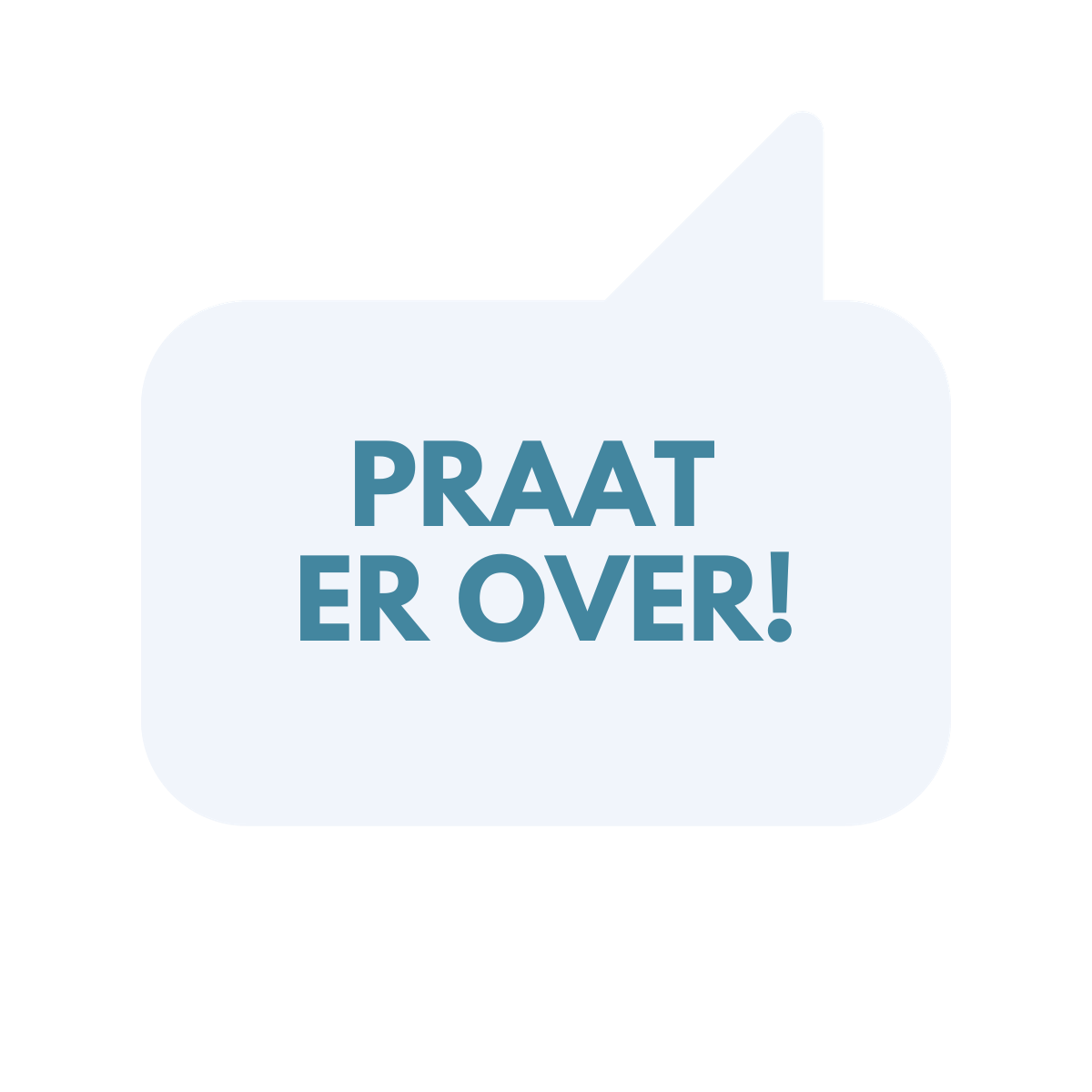 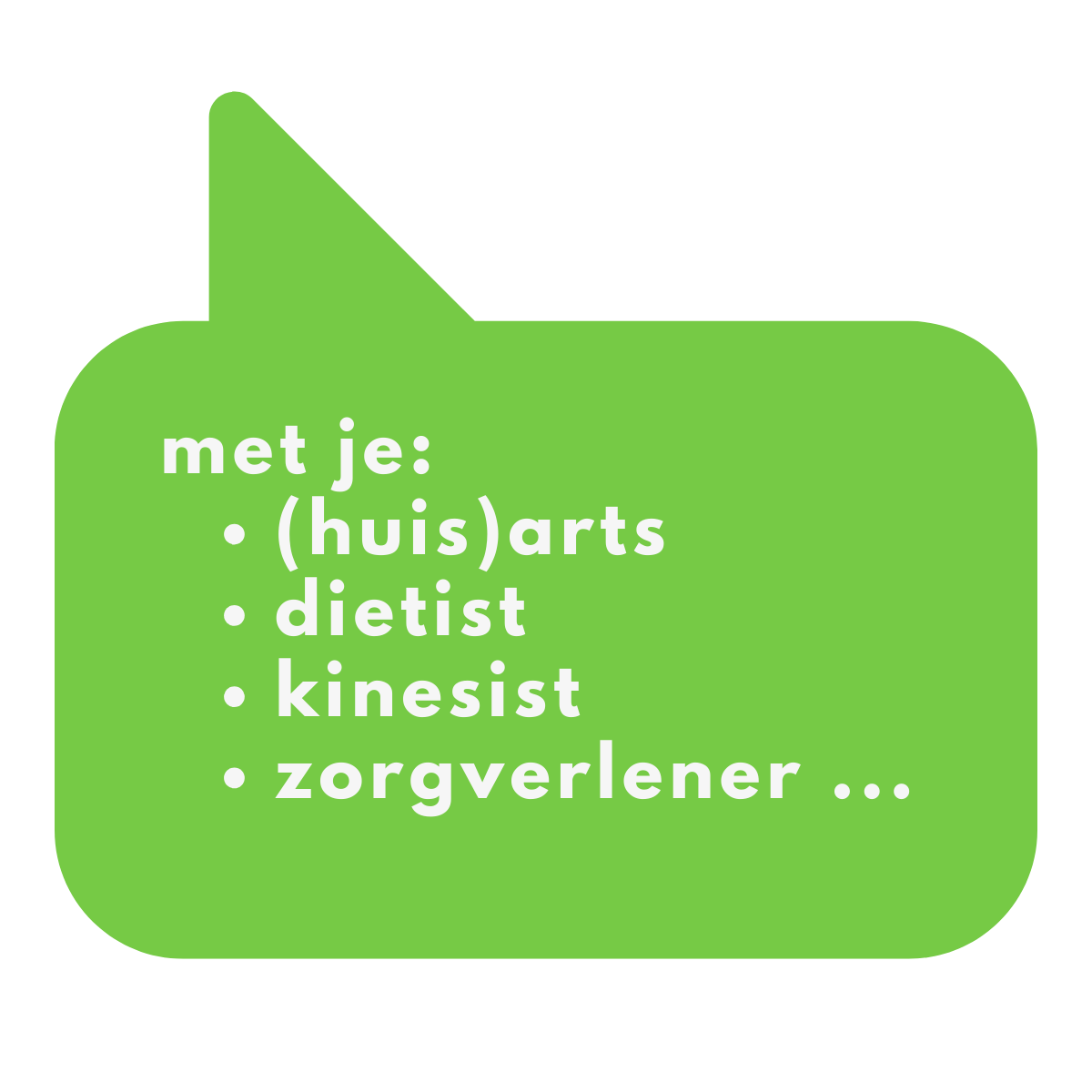 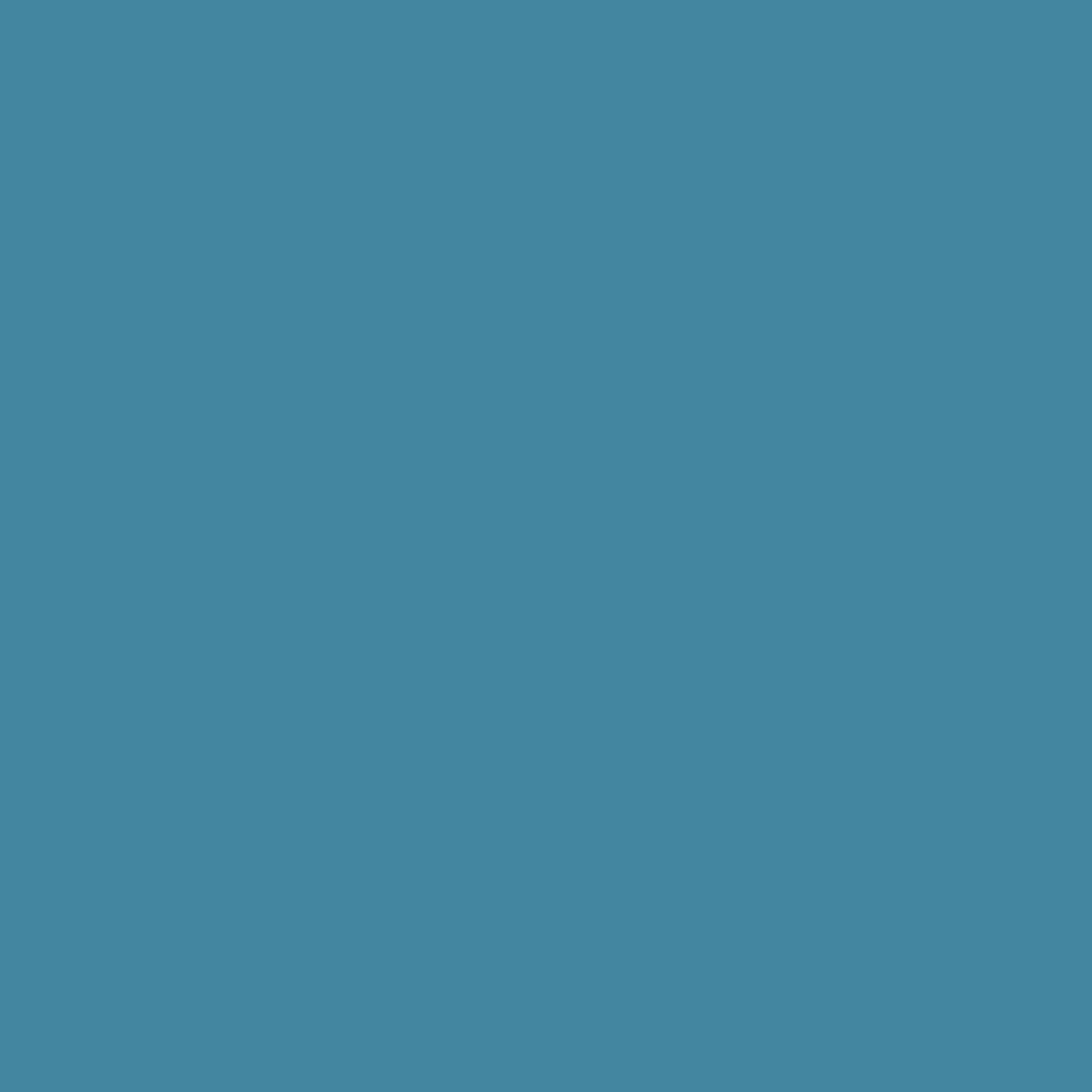 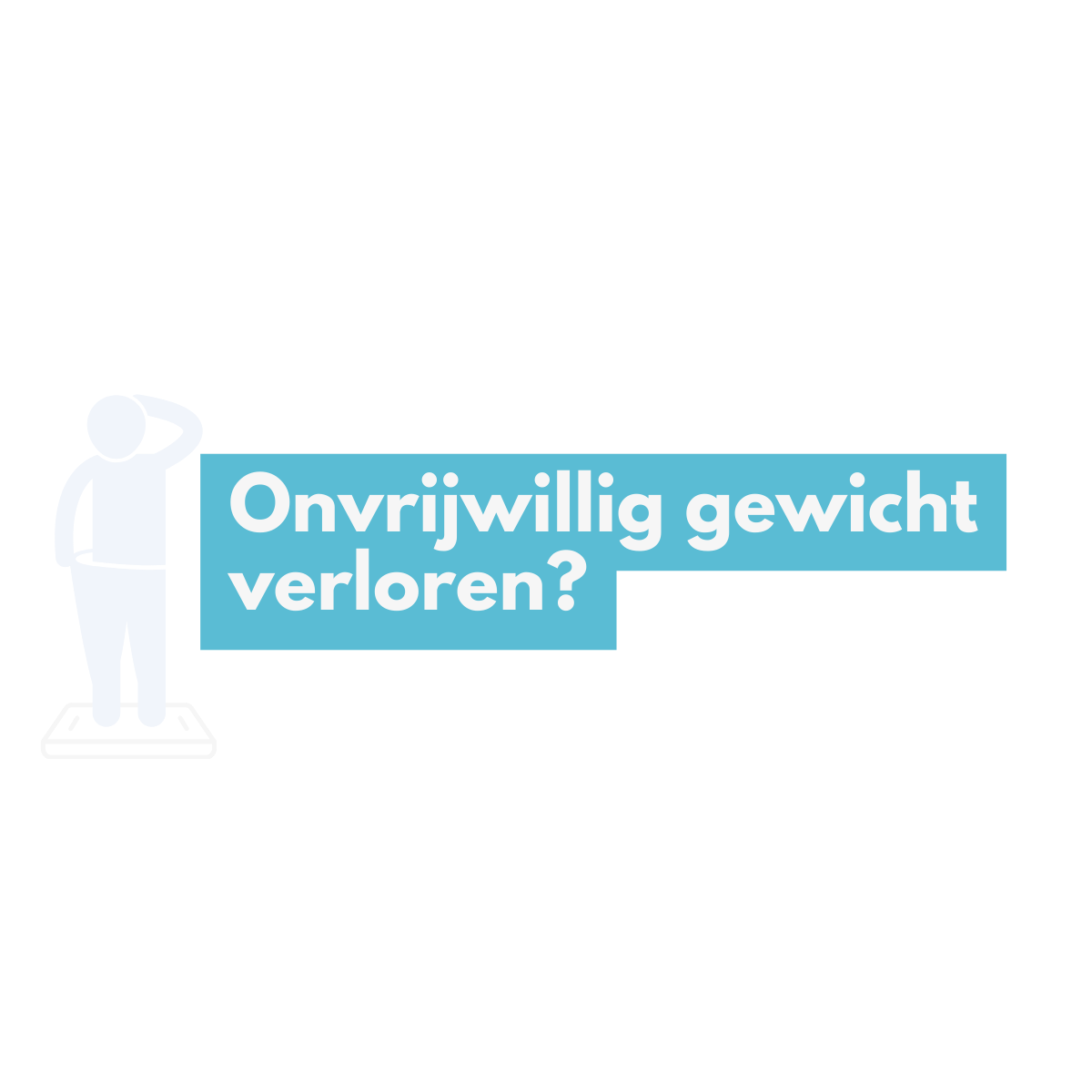 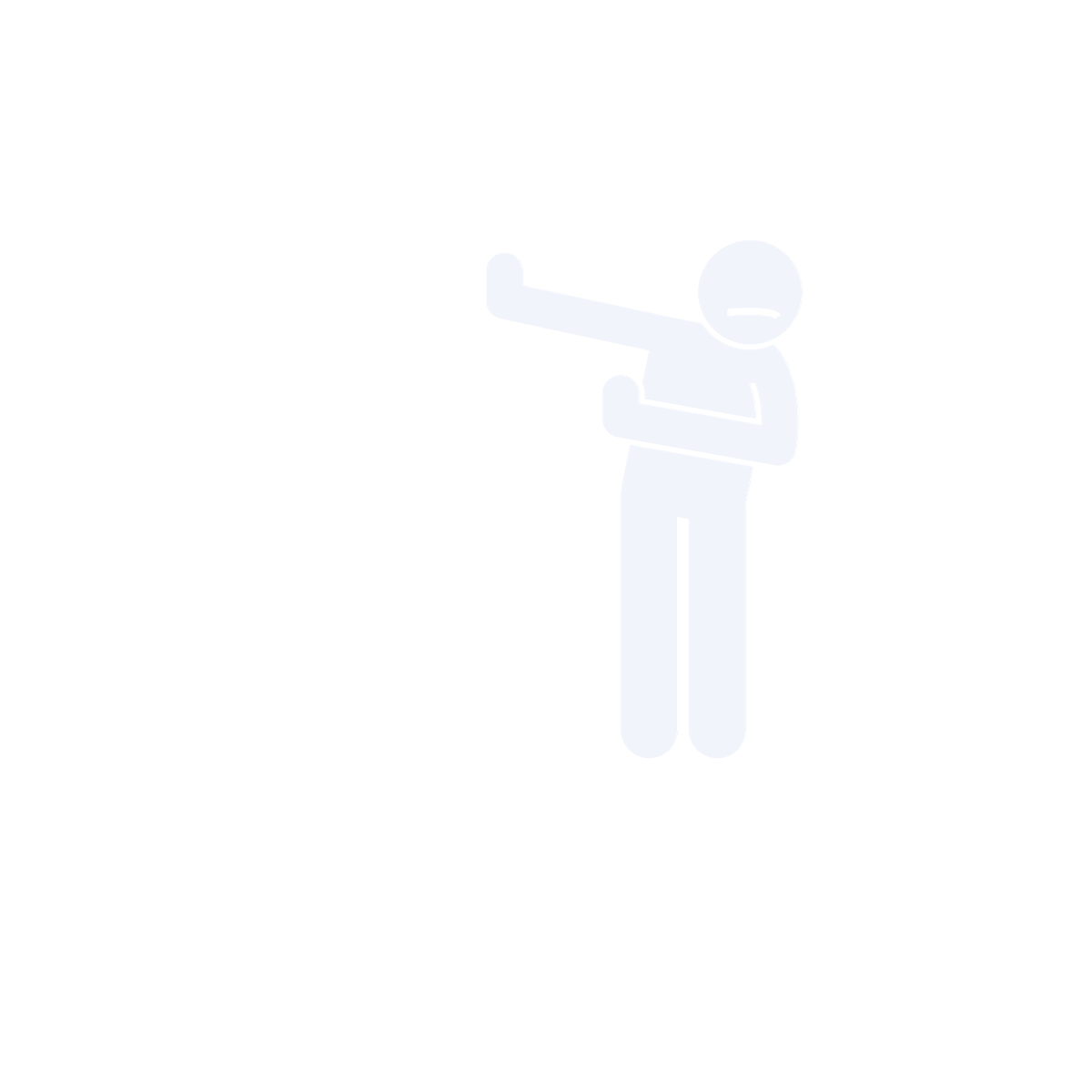 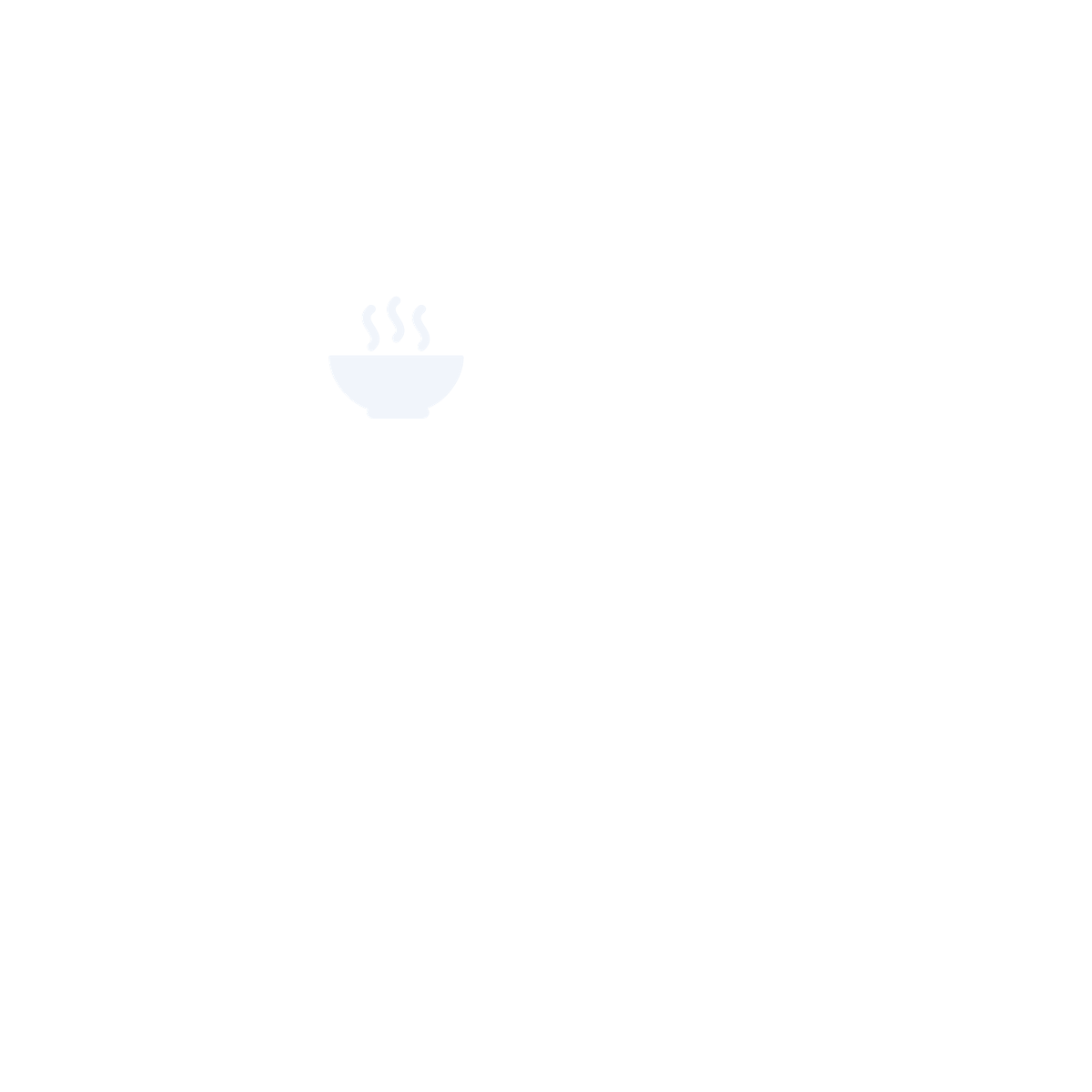 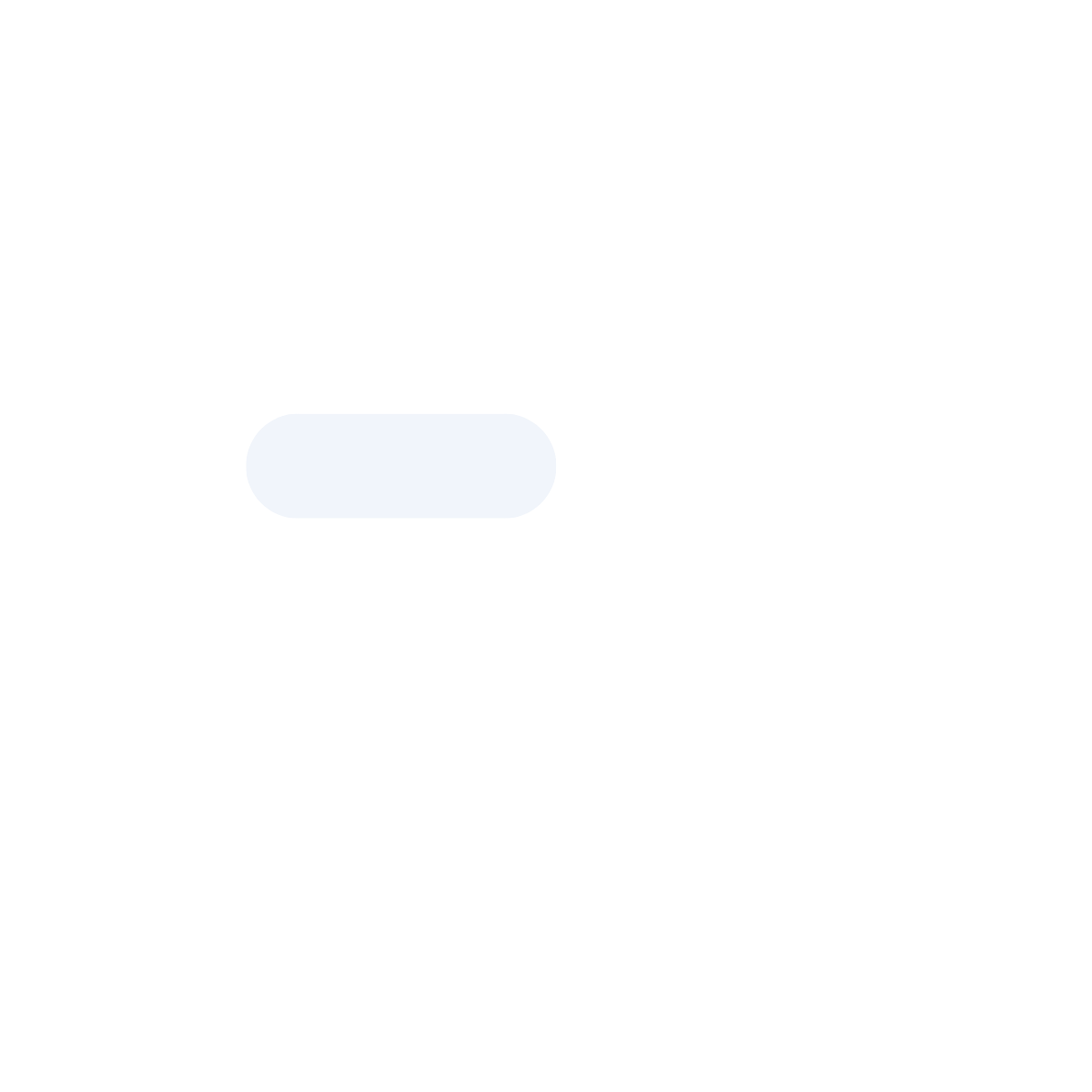 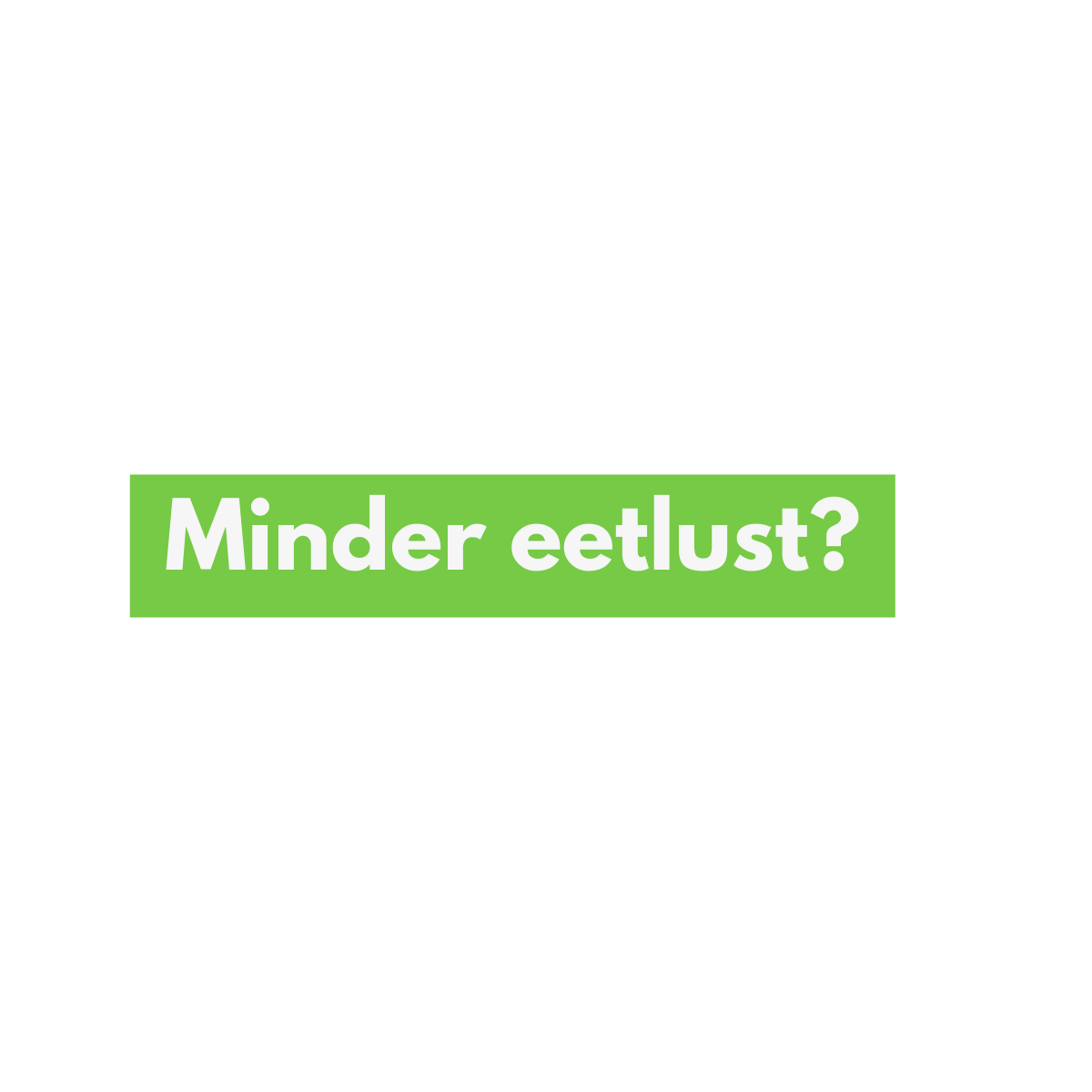 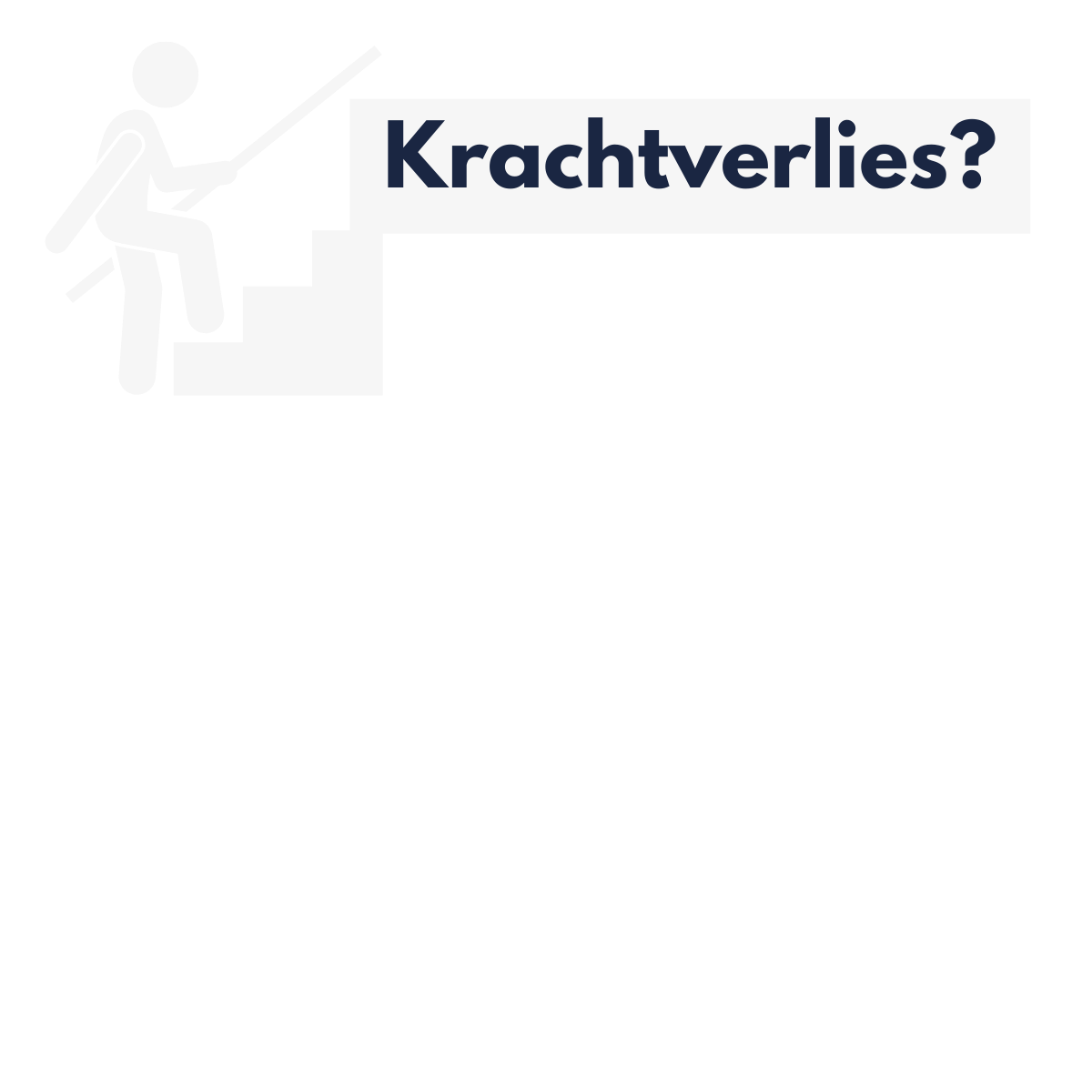 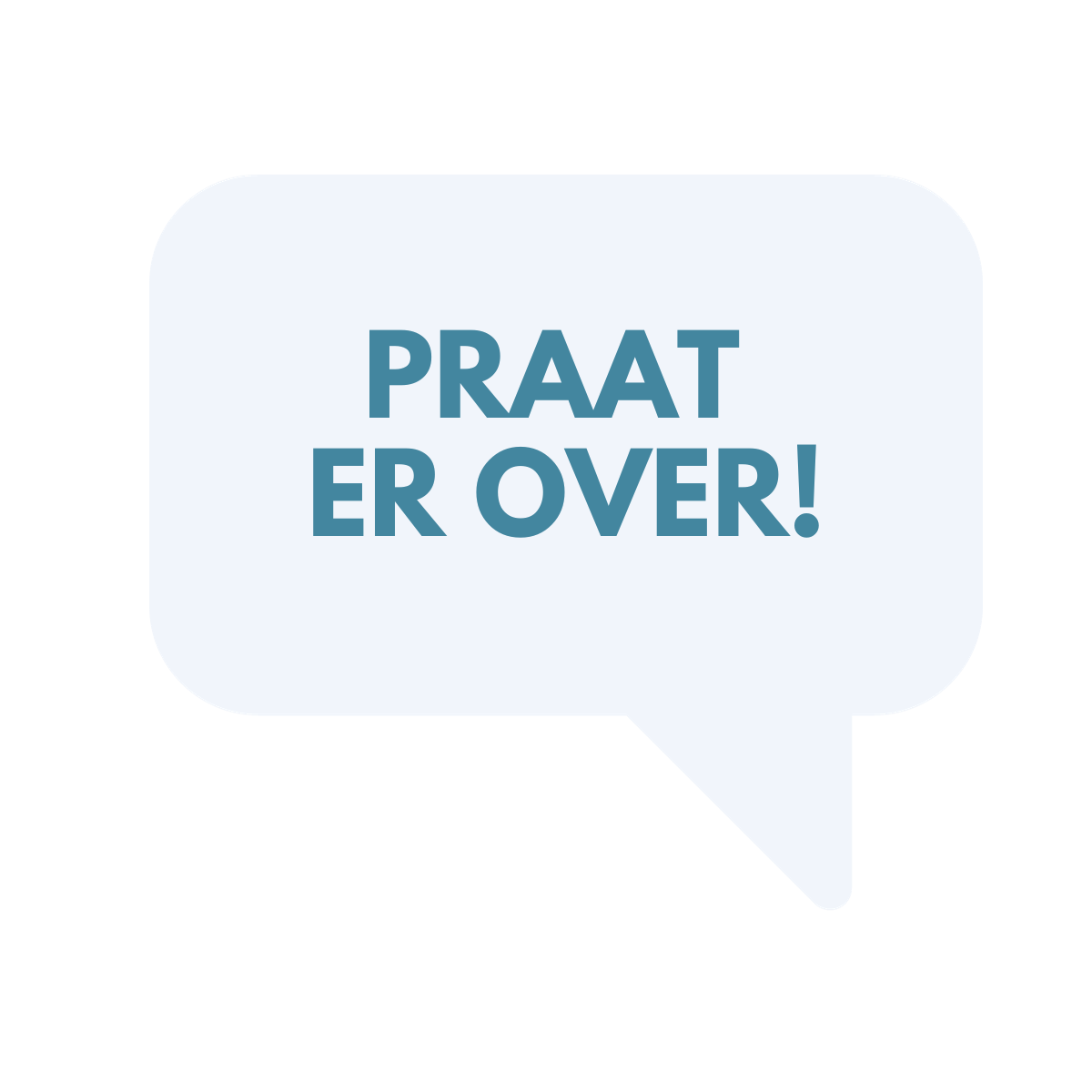 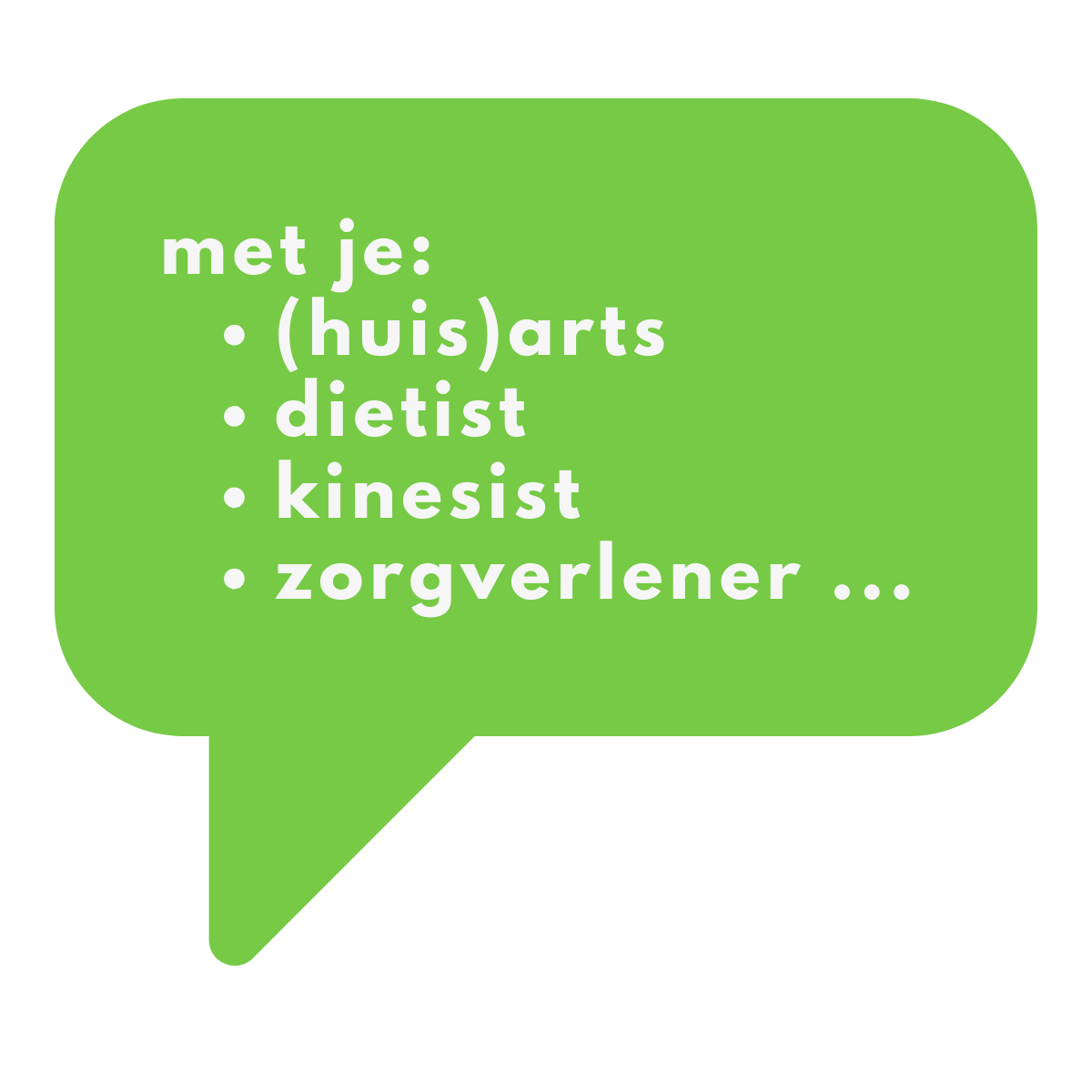 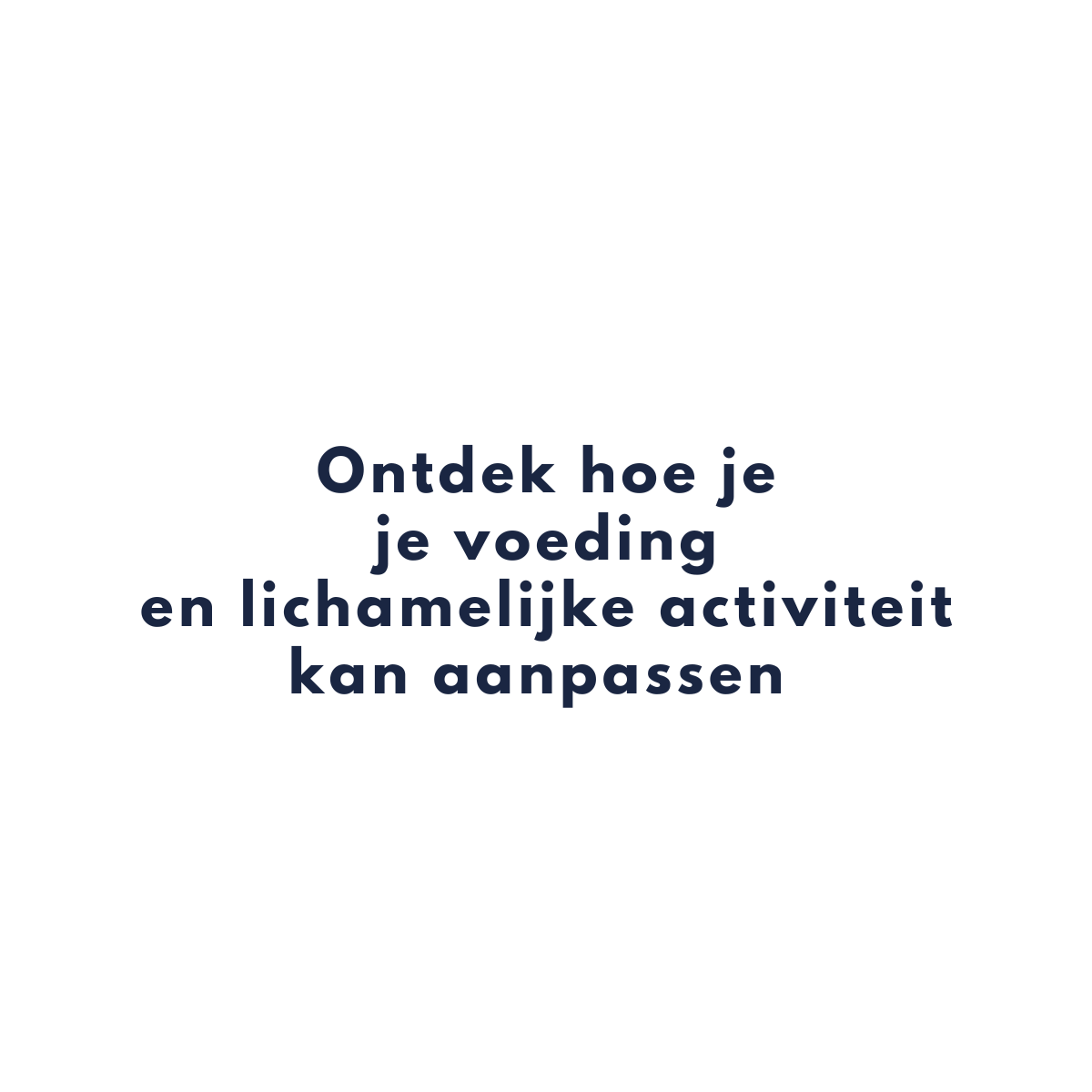 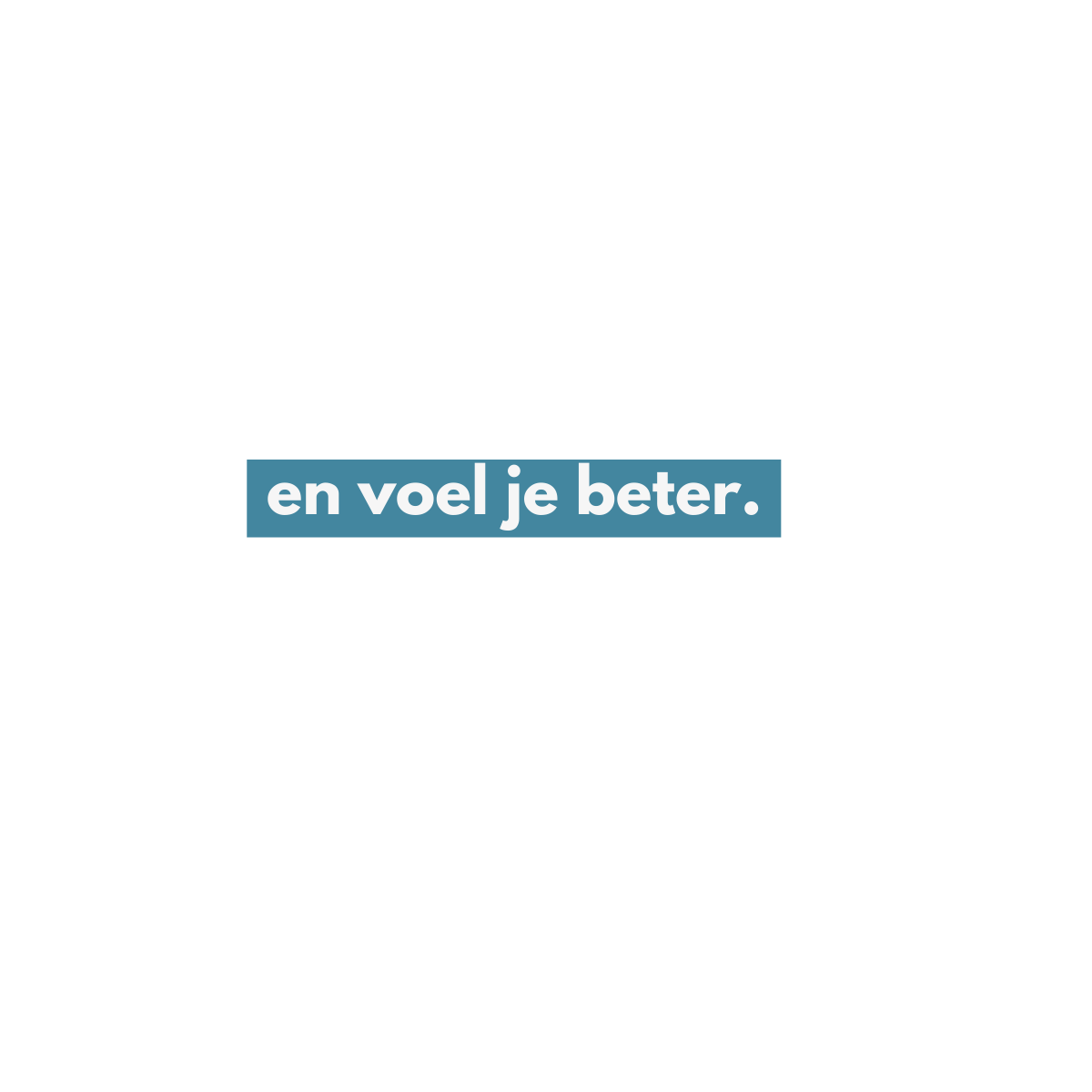 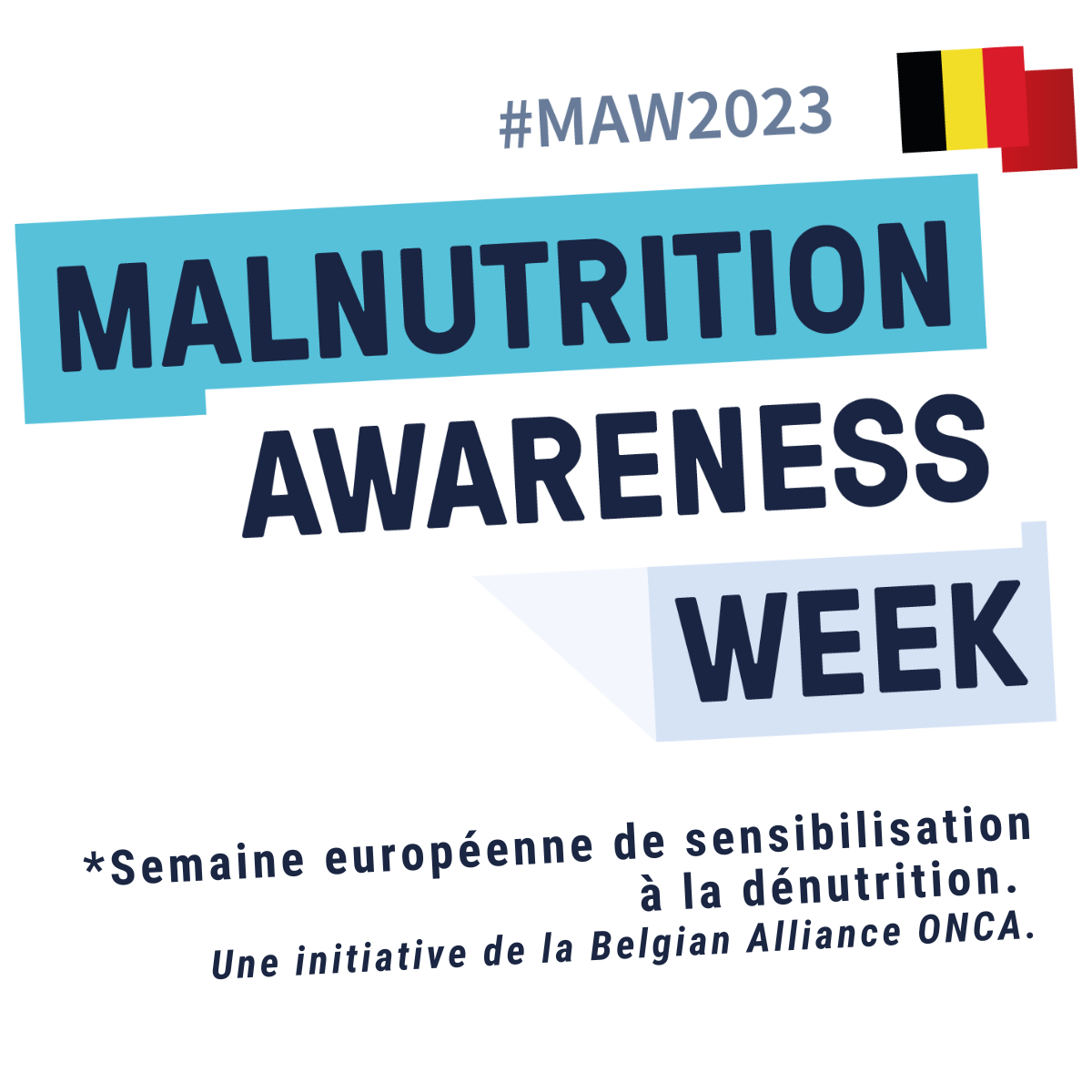 *
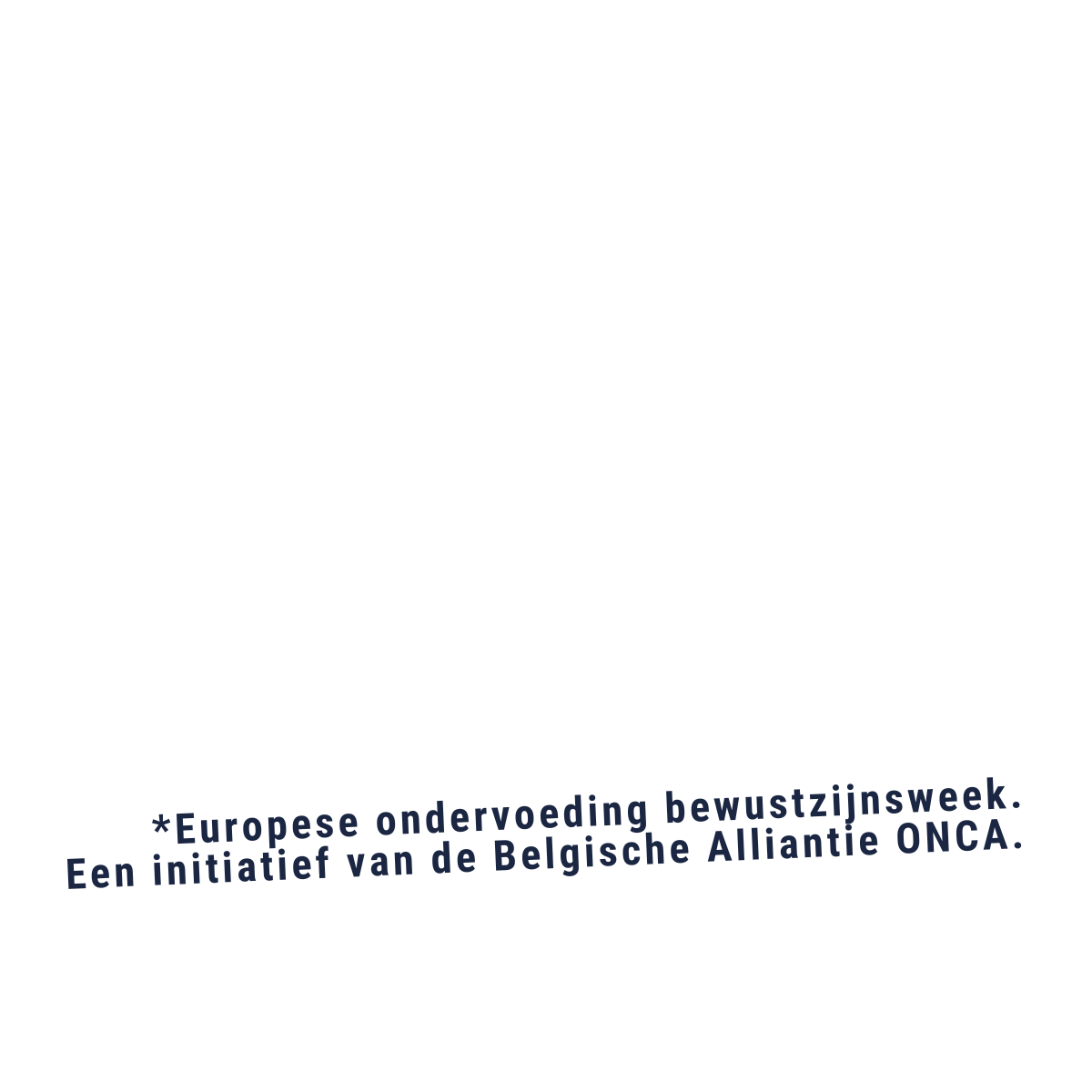